МКУ «Управление образования Администрации города Бийска» МБОУ ДОД «Дом детского творчества №1»
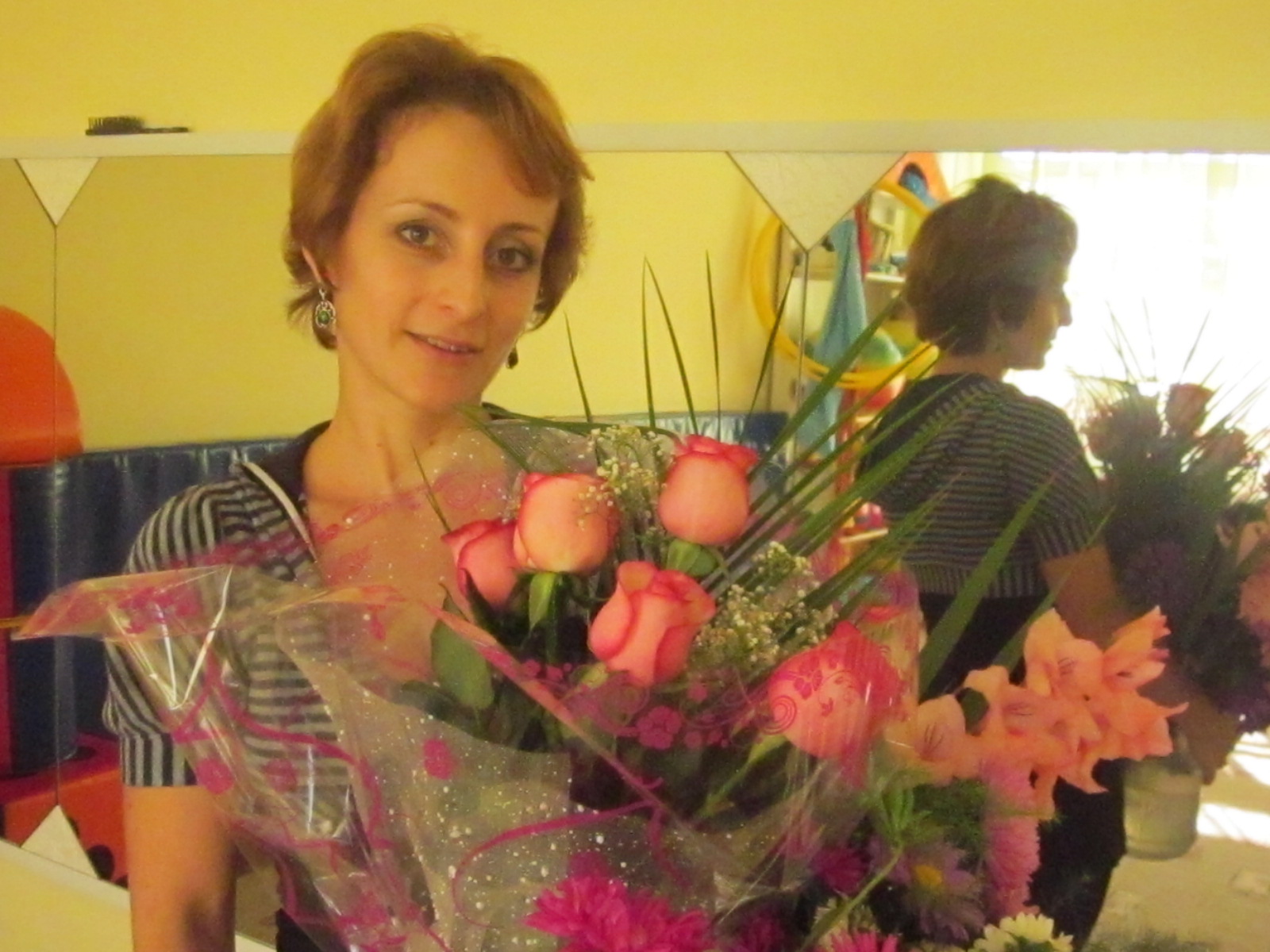 отдел
«Дошкольного развития и семейного воспитания» 


Рысьянова Людмила Анатольевна – педагог дополнительного образования
предмет: ритмика
педагогический стаж – 10 лет
образование – высшее:
В 1998 году окончила Бийский государственный педагогический институт
специальность: «Учитель начальных классов»
Тема: «В гостях у сказки»
тип занятия: комплексное;
год обучения: первый;
возраст детей: 3 года;
форма проведения: игра - сказка.
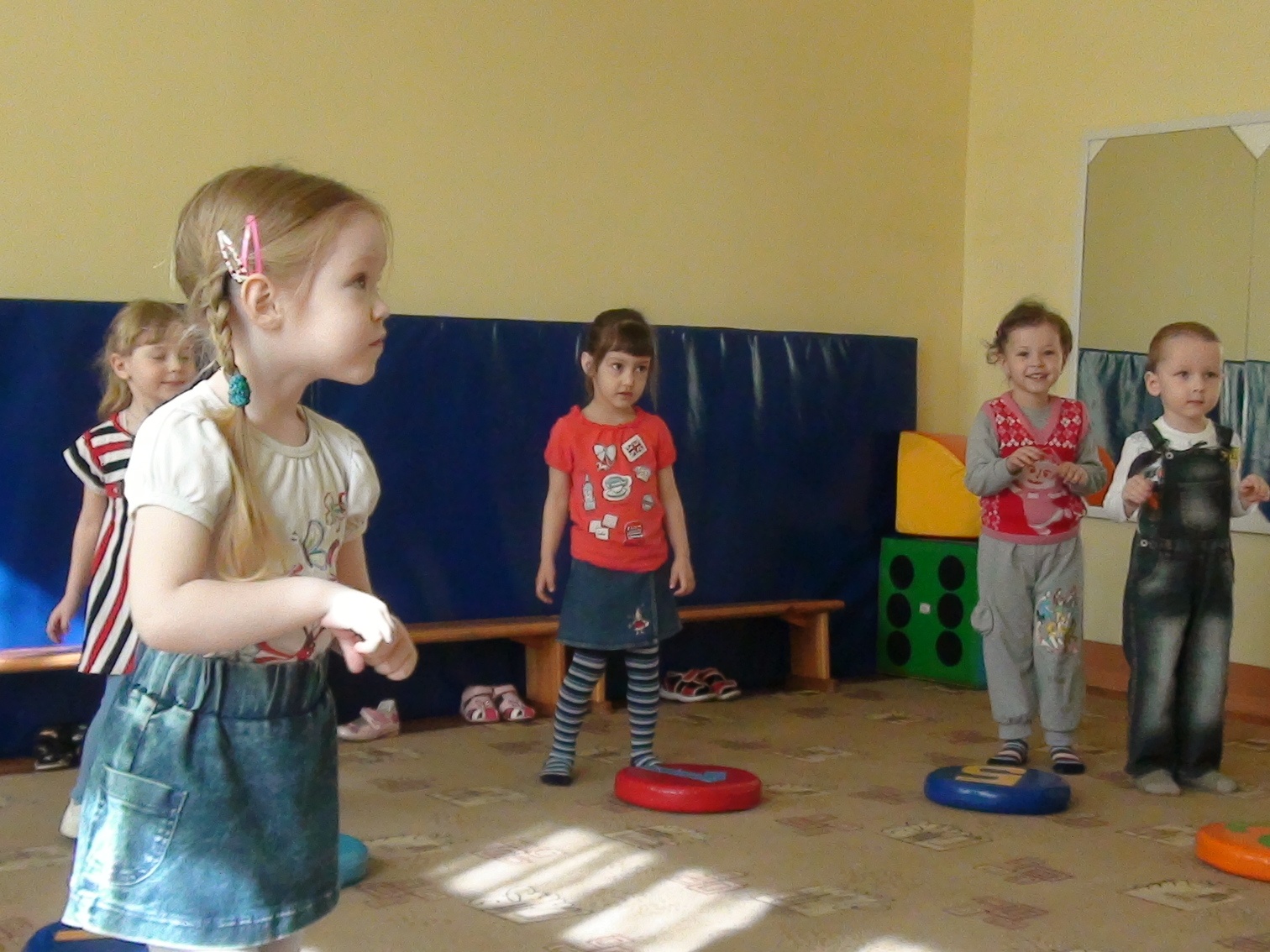 Особенность занятия:использование разработанных педагогом музыкально – ритмических игр.
Ожидаемые результаты:
активное участие детей на всех этапах занятия;
выполнение детьми предложенных игр на  ориентацию в пространстве
и передачу музыкального ритма;
 дети продемонстрируют
согласованные действия  в
групповых  играх; 
  положительные эмоции
детей от занятия.
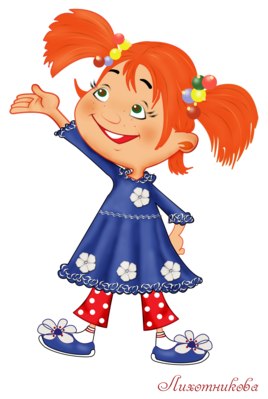 Подготовительный этап:
Сообщение темы занятия. Настрой на занятие.
Мотивация: -предлагается разбудить Мишку и поиграть с ним.
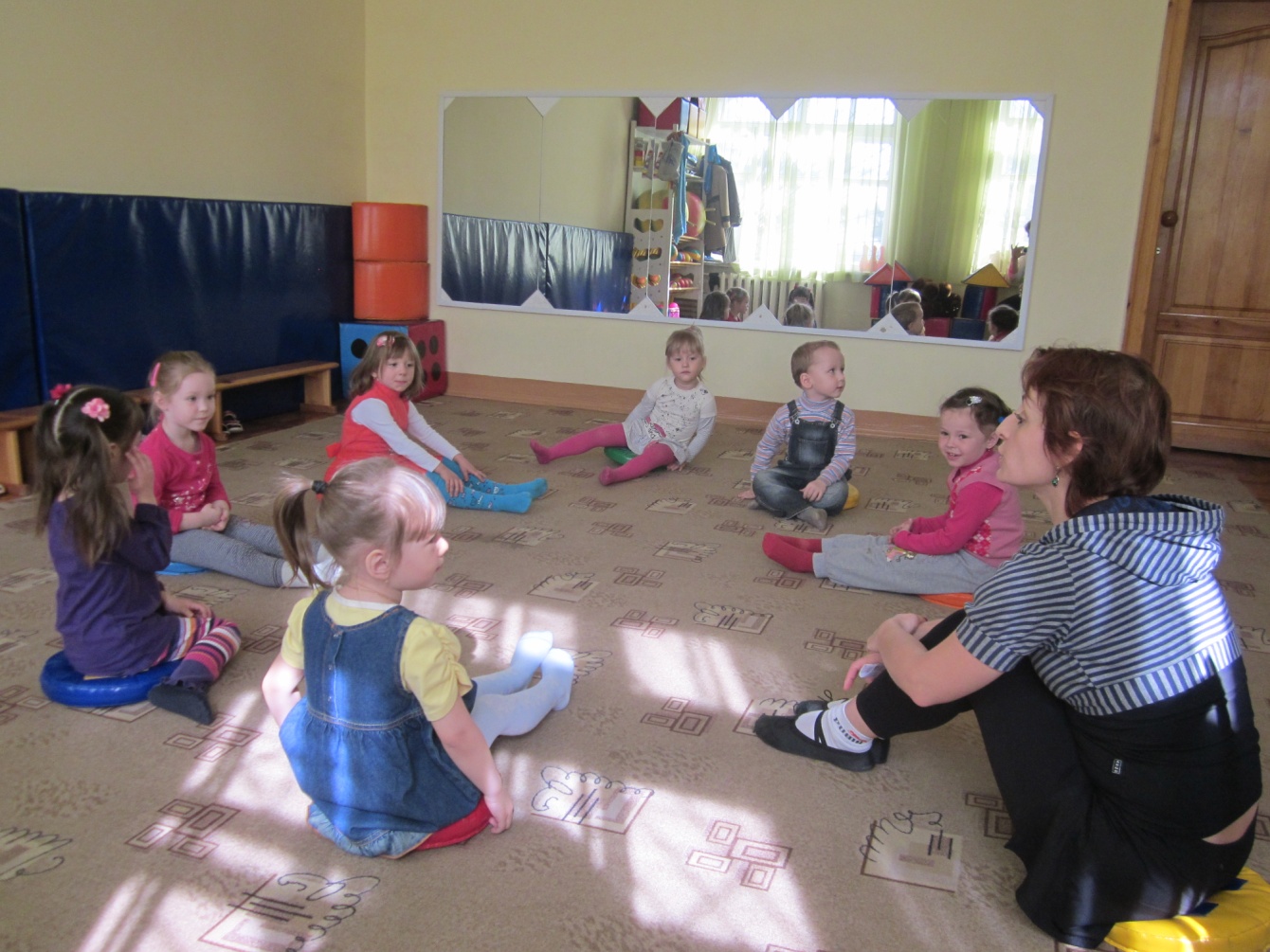 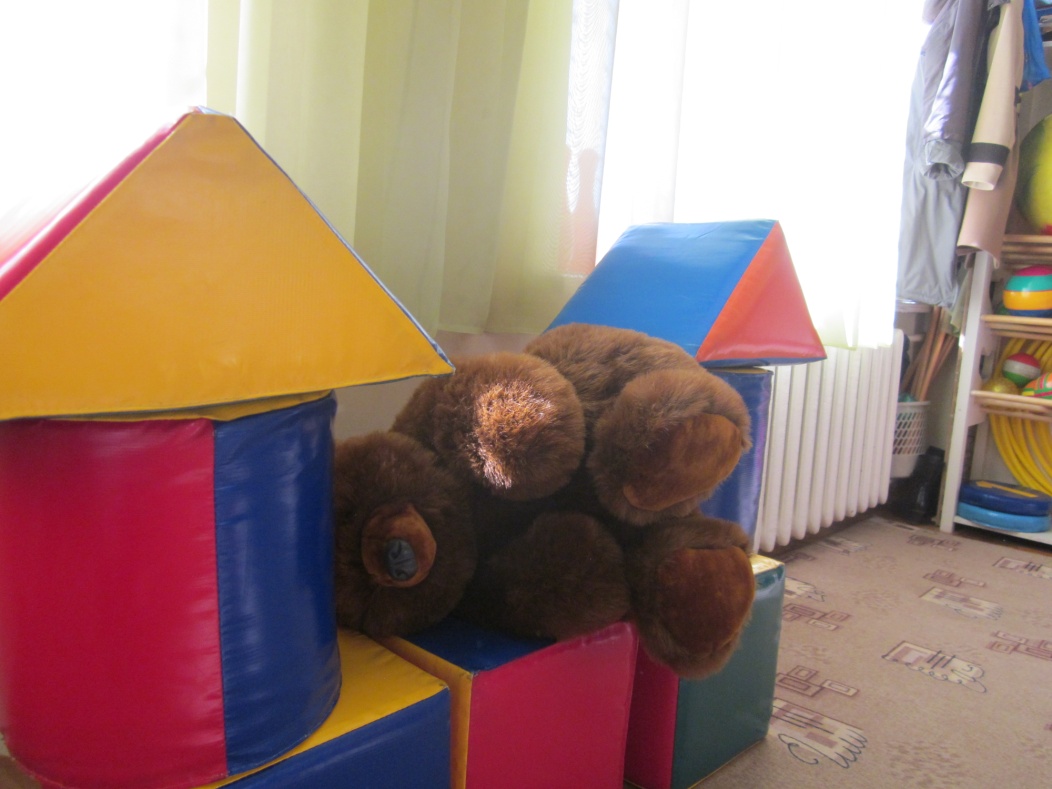 Основной этап:
1. Музыкально – ритмическая игра «Попрыгаем, похлопаем».
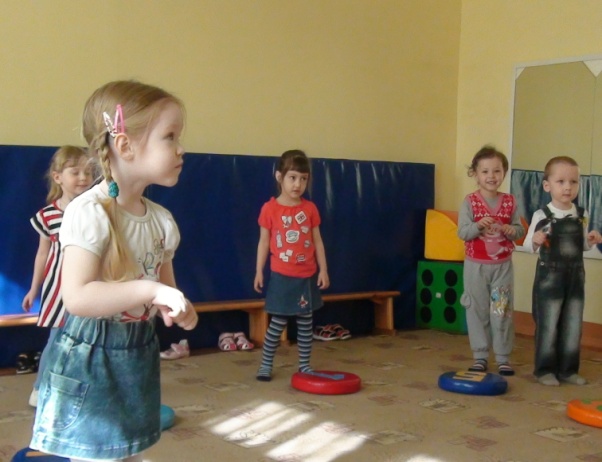 2. Музыкально – ритмическая игра «Блины».
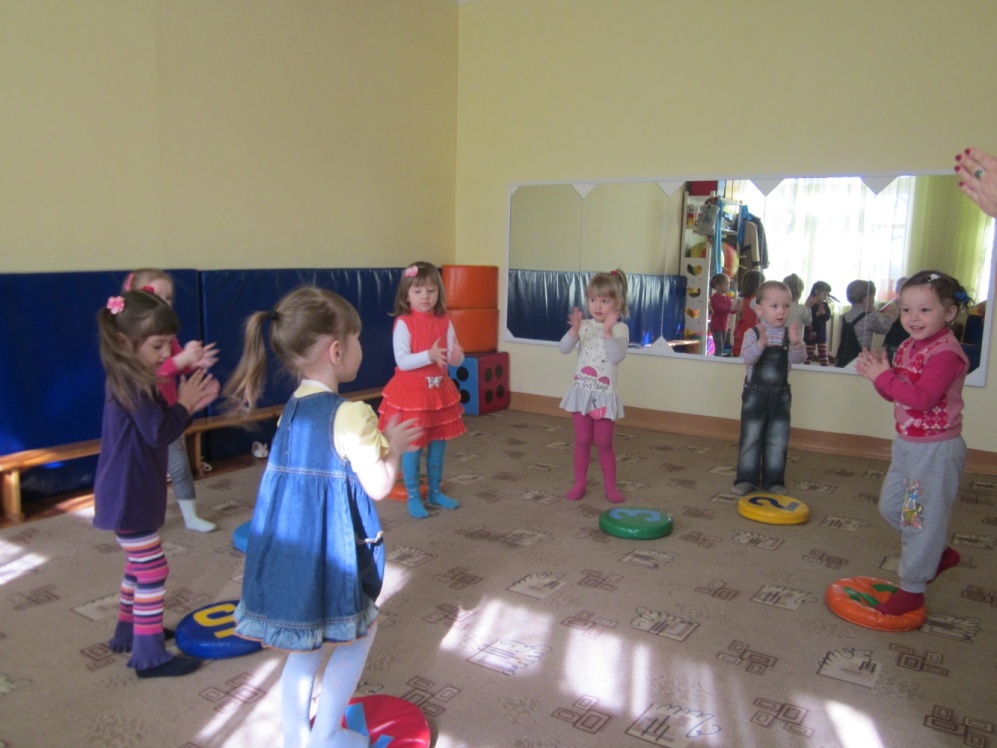 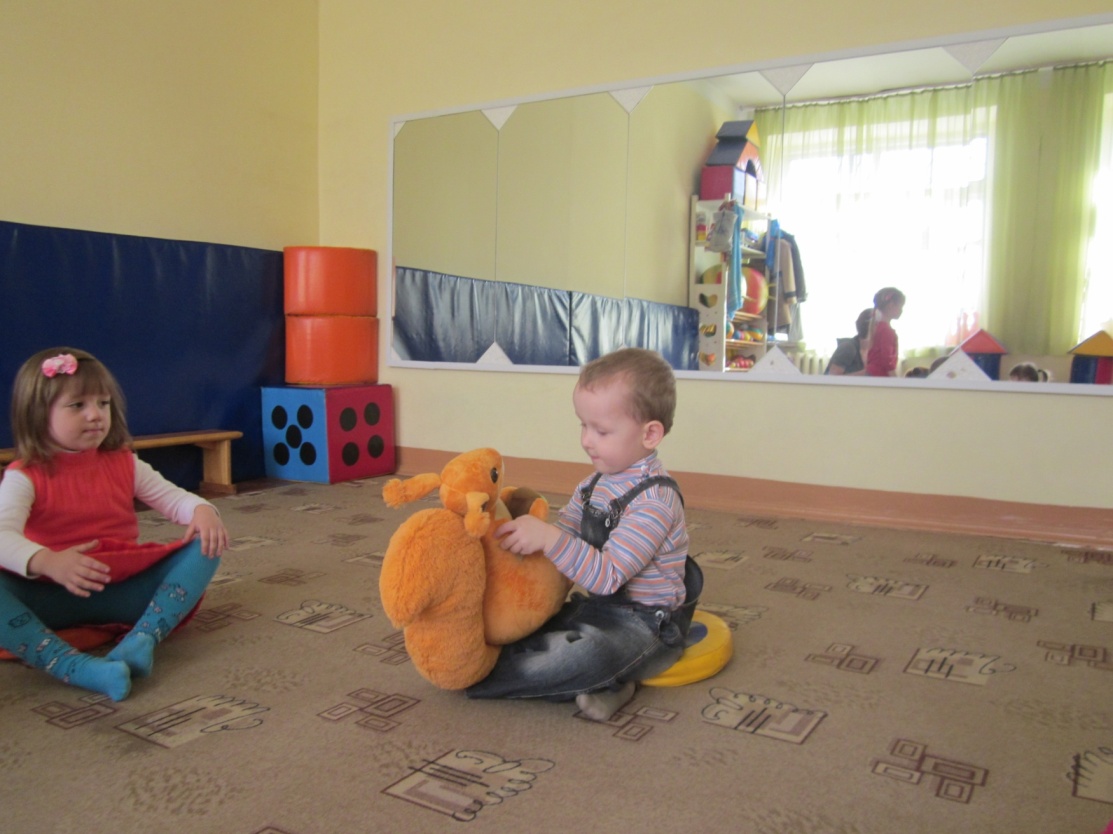 3. Разучивание движений к игре - танцу «Рыжехвостенькая».
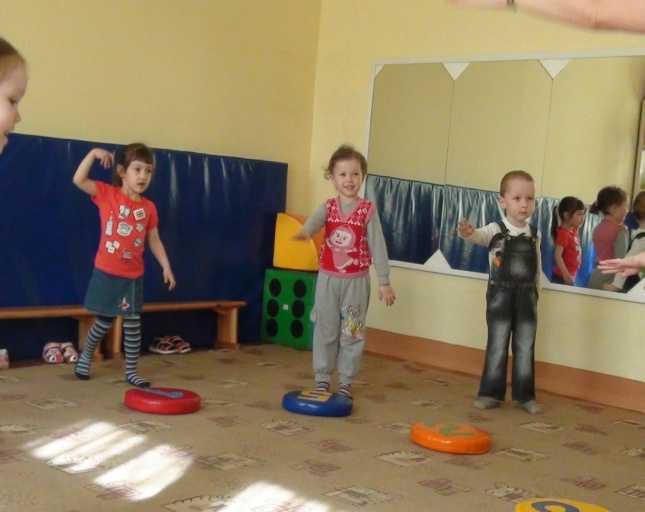 4. Музыкально – ритмическая игра «Лошадки».
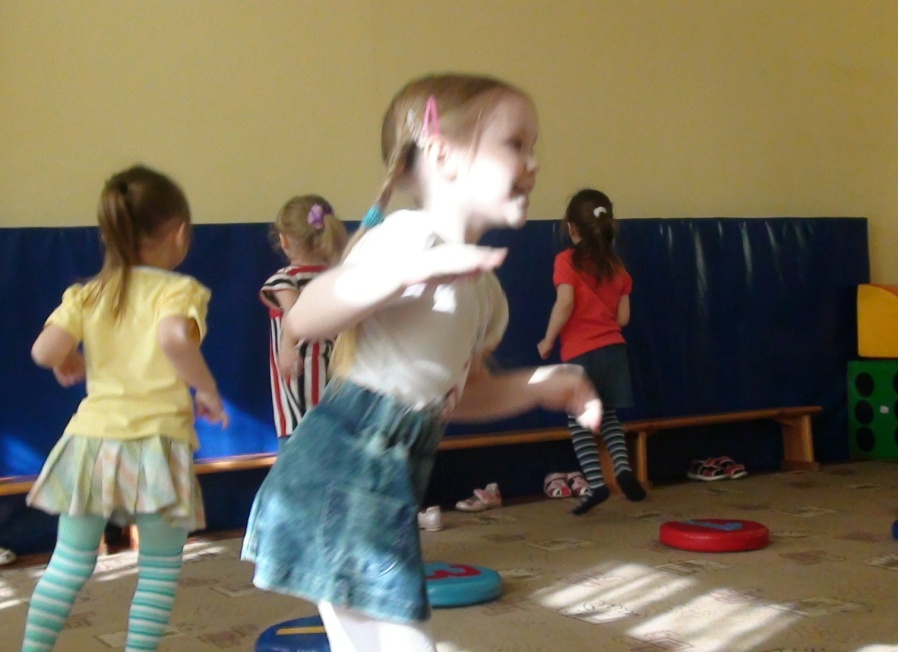 Мини – танец «Виноватая тучка».
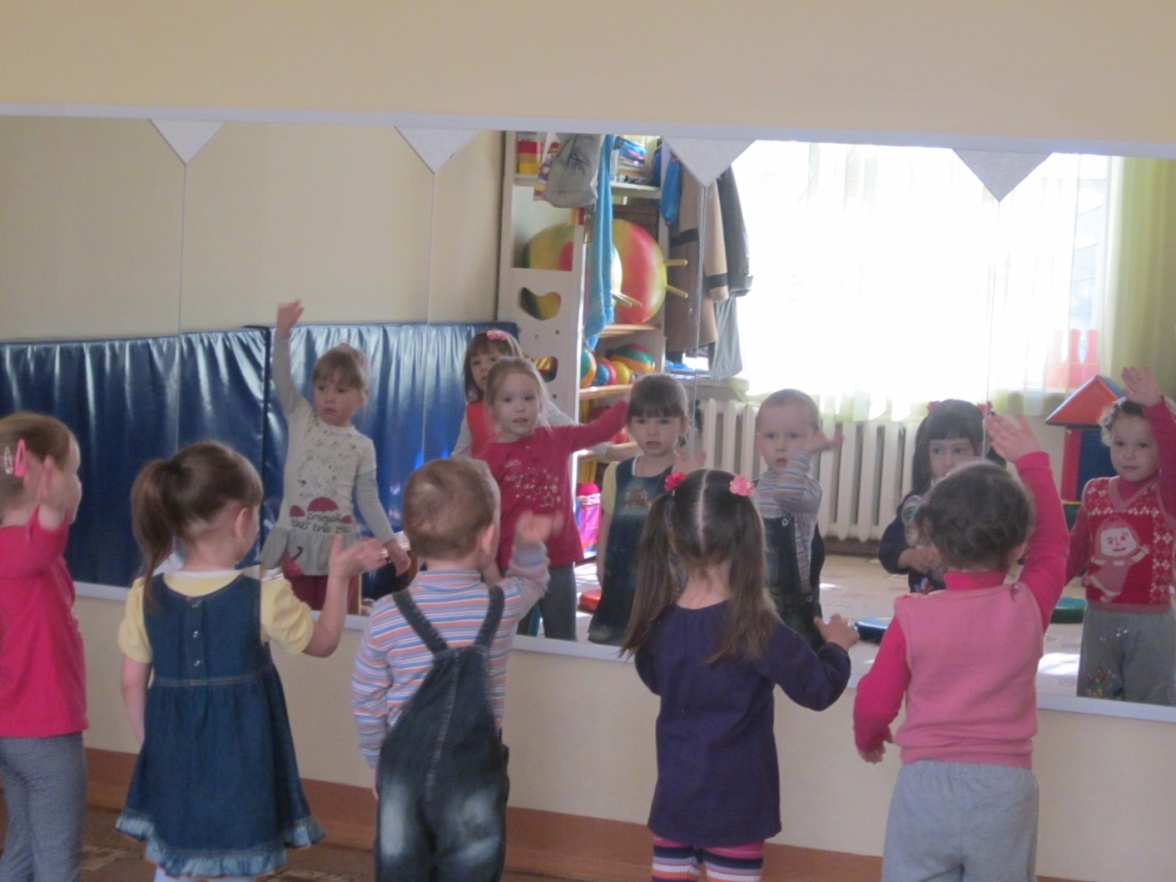 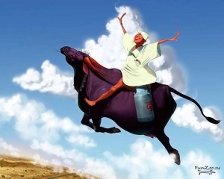 Итоговый этап:
Итог: дети с педагогом анализируют занятие.
Рефлексия: педагог предлагает детям попрощаться с Мишкой и отправиться домой.
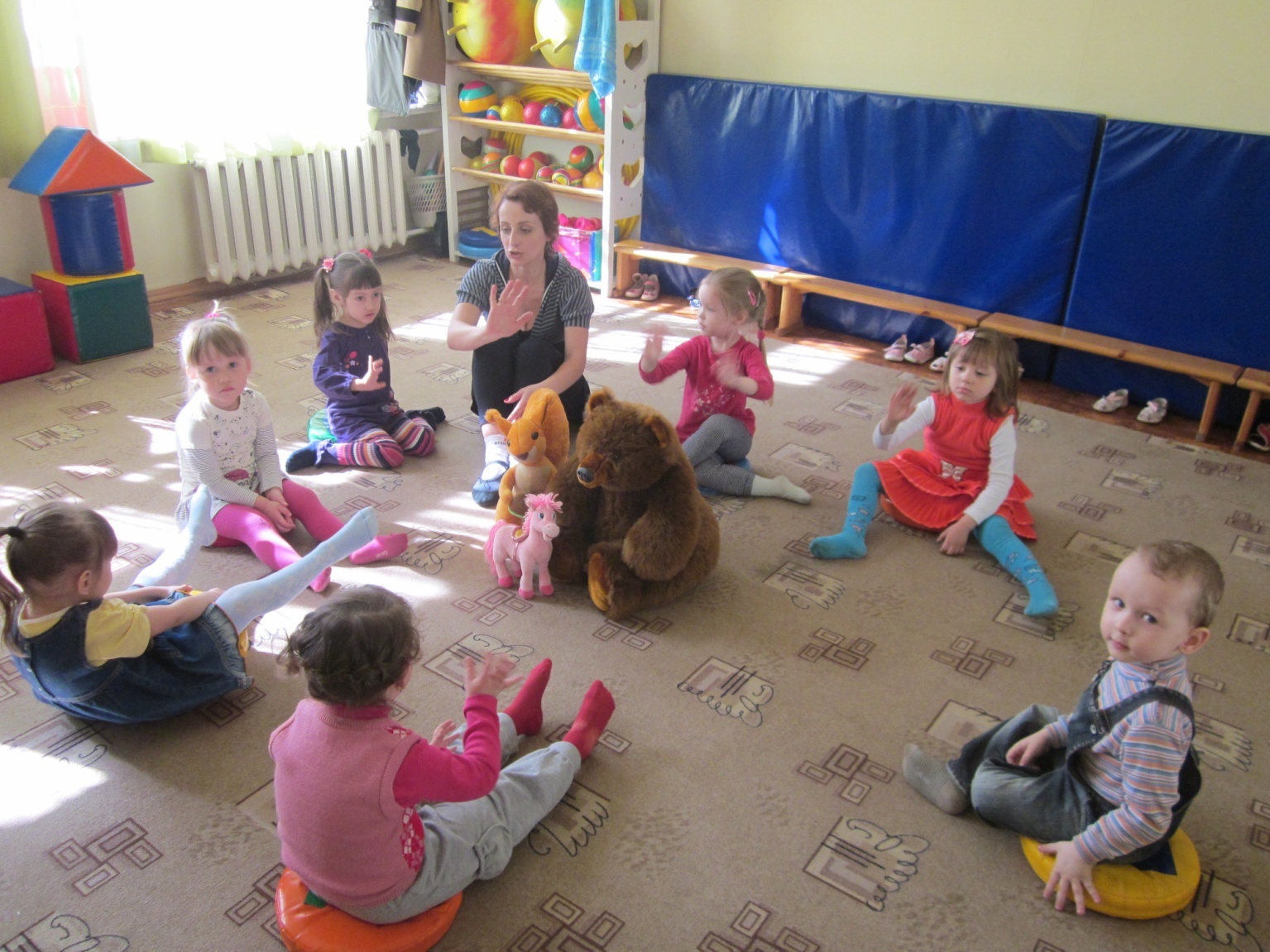